Informasjonsmøte balkongprosjektet 12 desember 2023 Styret ved Trine, Vidar, Martin og Per
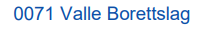 Agenda
Veien til løsning:      		Enerhaugen Arkitektkontor v/ Pål Storsveen 
				www.enerhaugen.com

Balkongalternativet vi fikk aksept for: Balco Group v/Joakim Persson & Anders Hahne
				www.balco.no
				Fremdrift/Riggområde/Andre depoter/Informasjon angående de nye 				balkongene/El arbeider for de som ønsker strøm der/Andre tilvalg som 				kan bestilles/Parkeringsplasser som blir midlertidig stengt pga. 					Tilkomst (ca. varighet)           
Økonomi:                            		OBOS v/Bjørnar Sollie og Valle Borettslag v/Per Buvik

Spørsmål fra beboerne
Kort om makro – bakteppet - 1
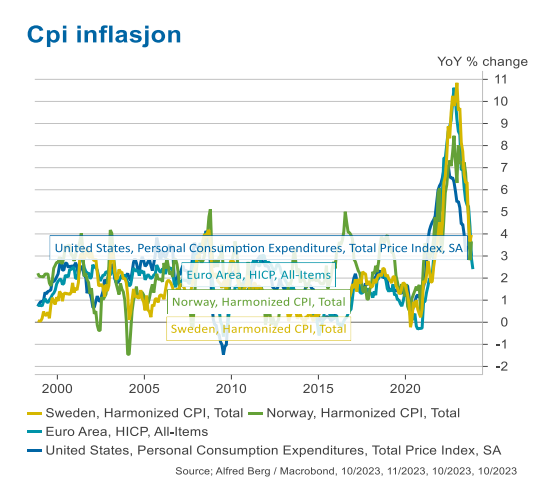 Kort om makro – bakteppet - 2
Kort om makro – bakteppet - 3
Kort om makro – Bakteppet - 4
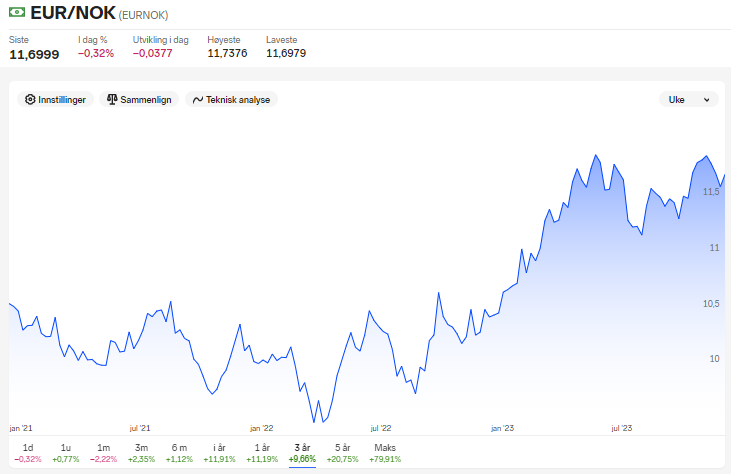 Likviditetsbudsjett 2024
Styreleders simuleringsprogram
Noen tanker om borettslagets situasjon (noen subjektive vurderinger av styreleder)
Inflasjonen faller neste år (sist 4,8% NOV 2022-NOV 2023)
Renten ned til lånerente 4,5% mot slutten av 2024 (selv da enda for tidlig med rentebinding). Fra nåværende 5,4%.
Avdragsprofil endres fra 30 år til 35 år (betinger aksept hos SHB). Avdragsfrihet i bygge/installasjonsperioden. Lån 80,5 MNOK
Husleie må KPI reguleres (ikke vært tilfelle) 
Husleie rundt 5 100,- måneden. Den lavere enden av nivået for OBOS i Oslo 
Noen andre store ting på gang? Bunnledninger må sjekkes (i prosess) og pipevifter ved behov (røyknedslag et problem).